Status about white paper for AI/ML
Yousuke Ikehata, JAXA
Agenda ID: 2024.3.5_13.45
WGISS-57
5th March 2024
Progress
We can fill out sections for initiatives and programs by NOAA and ISRO.
NASA also check their section by discussion by last WGISS-56.
ISRO provides their white paper and they will introduce it in next presentation.
We invite new colleagues as contributor.
NRCan: De Jong
AIRCAS: Xuesong Li
ESA:Filippo
INPE: Lubia
They will add/write their work till next WGISS.
Schedule updated
WGISS-54
WGISS-56
WGISS-57
WGISS-58
12 month
6 month
6 month
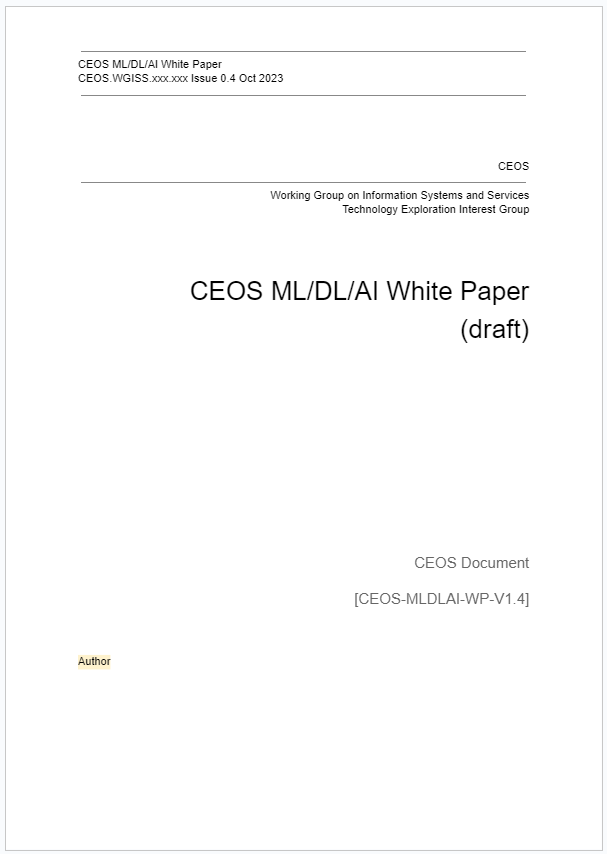